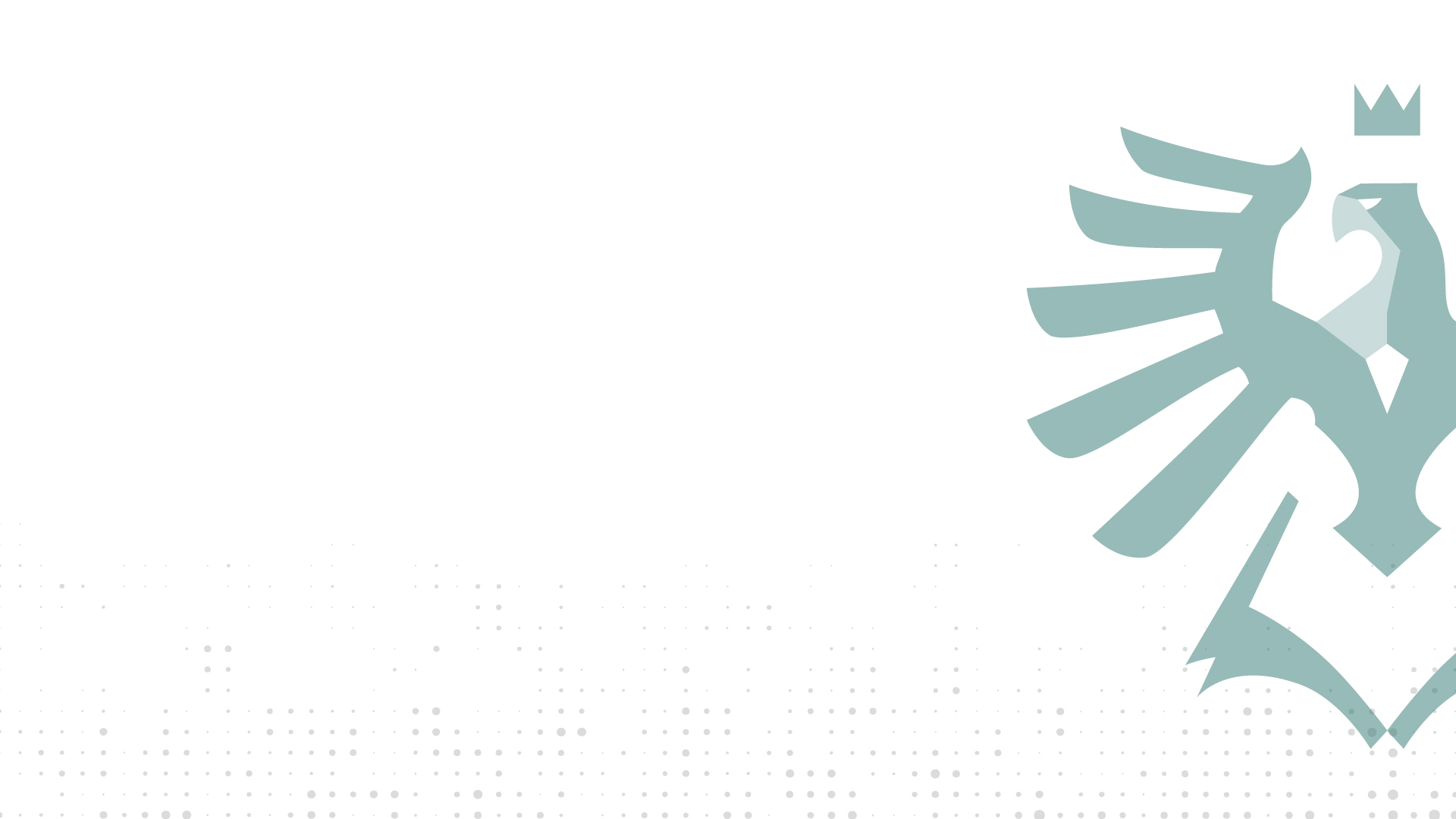 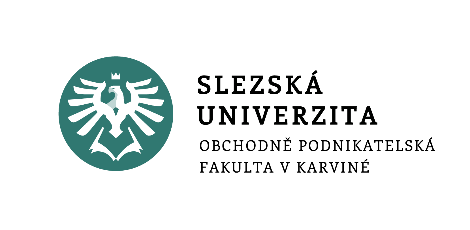 Produktová fotografie
A postprodukce
7. seminář
Doc. Ing. Martin Klepek, Ph.D.
www.slu.cz/opf/cz
Reflexe vlastní produktovky
Světlo
Ostrost
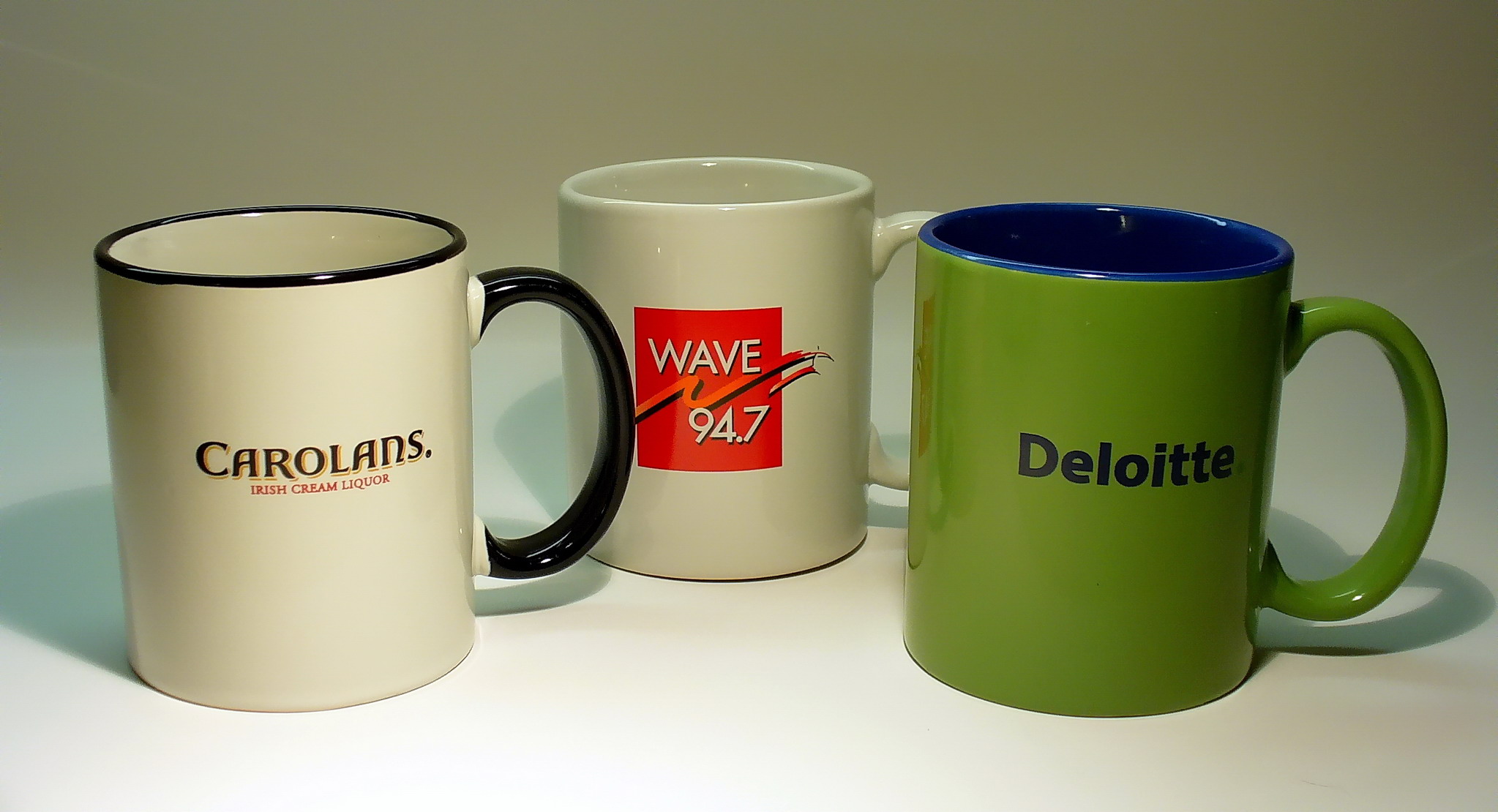 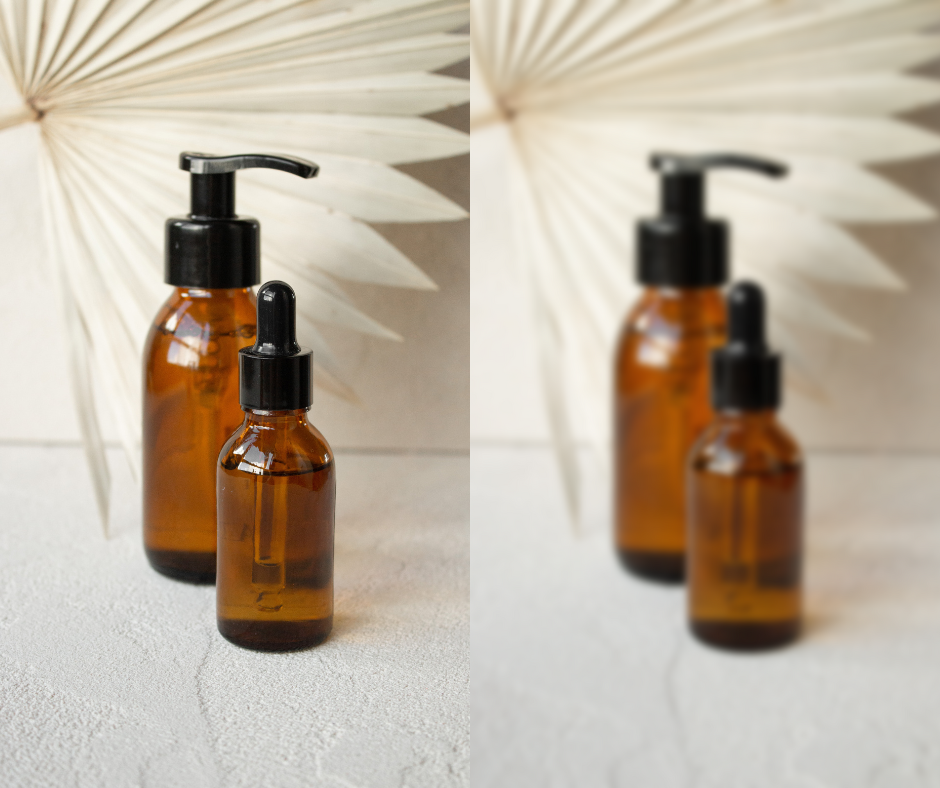 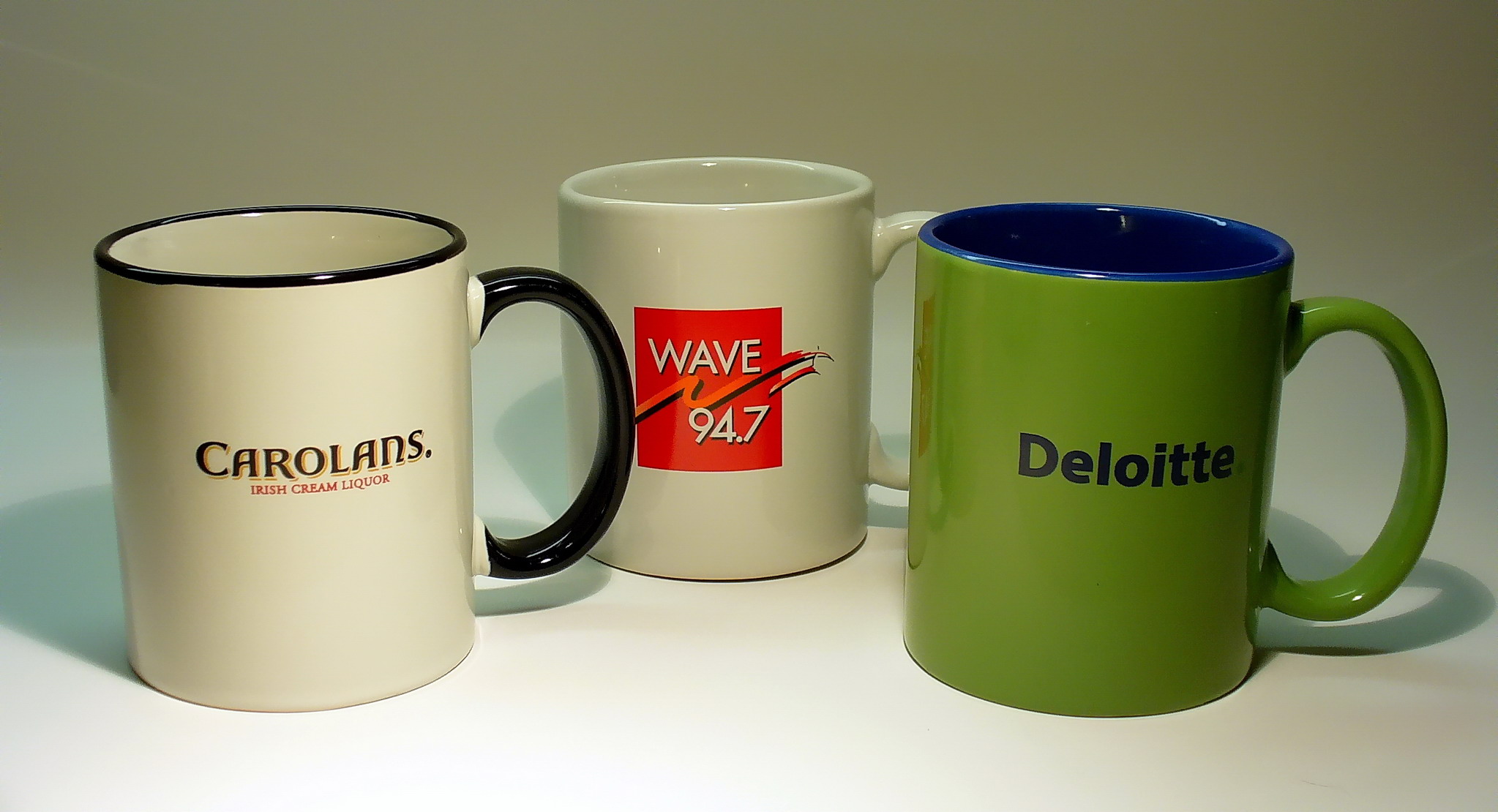 22% vratek v e-commerce je z toho důvodu, že produkt vypadal v realitě jinak než na fotce.
Slezská univerzita
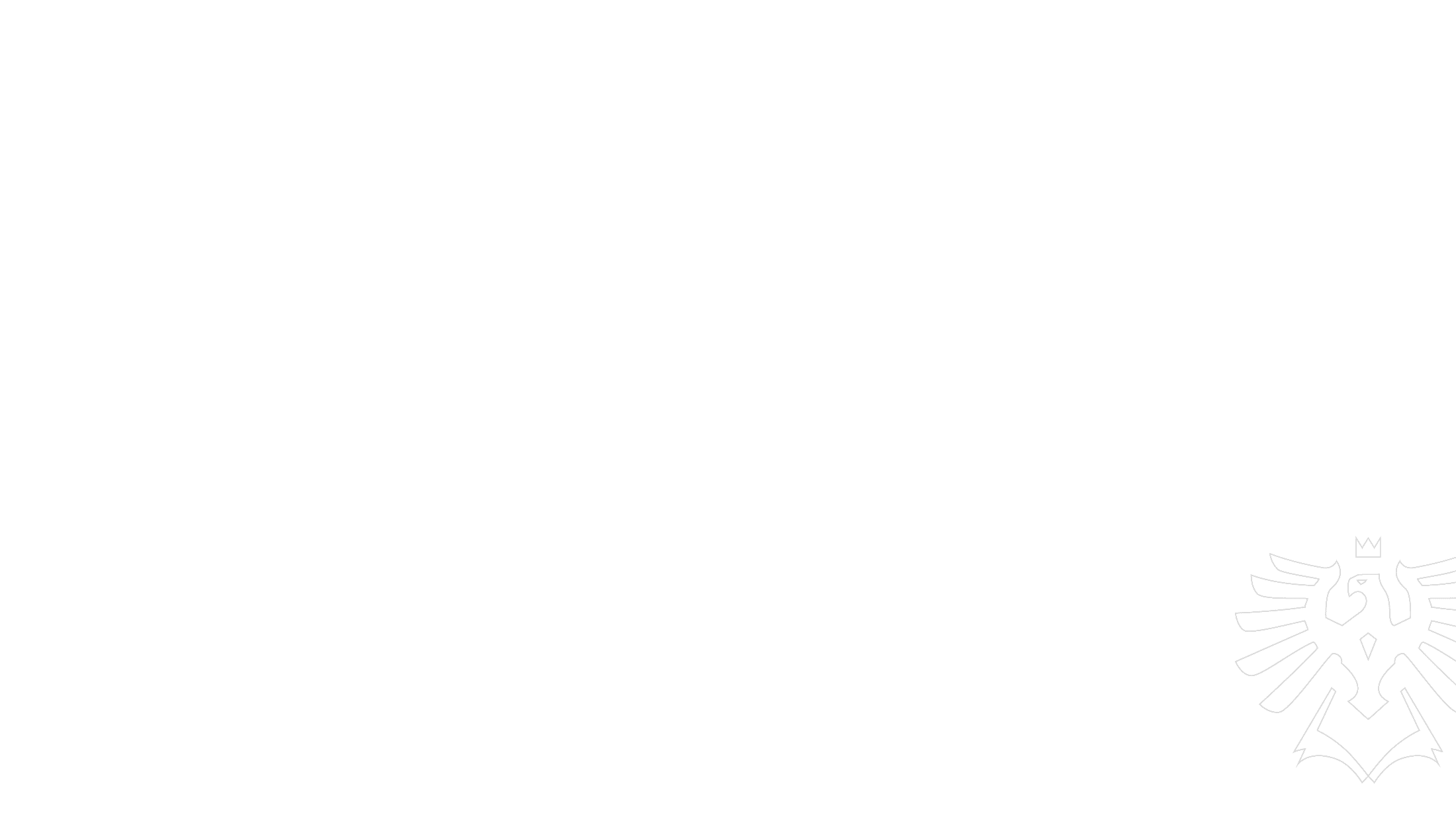 Ukázka světel
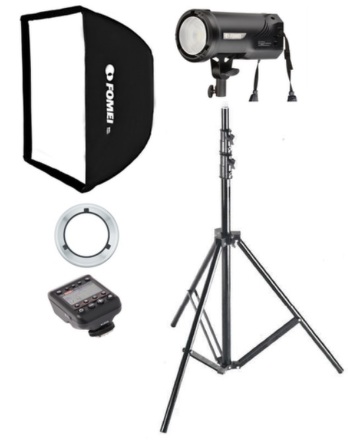 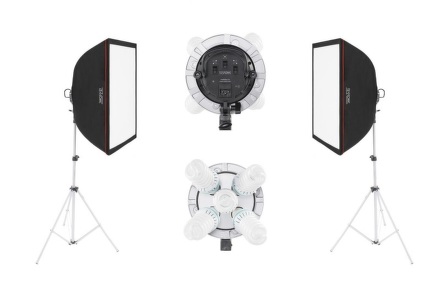 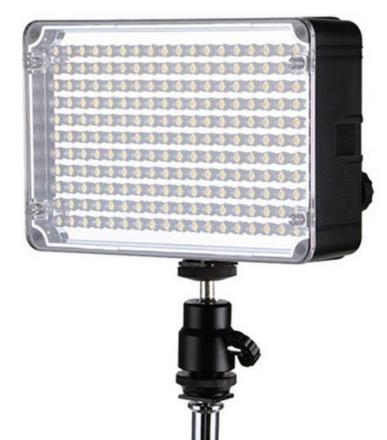 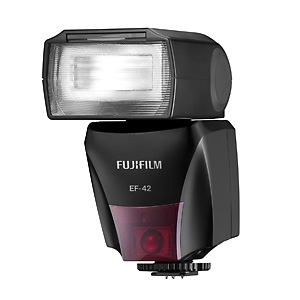 Slezská univerzita
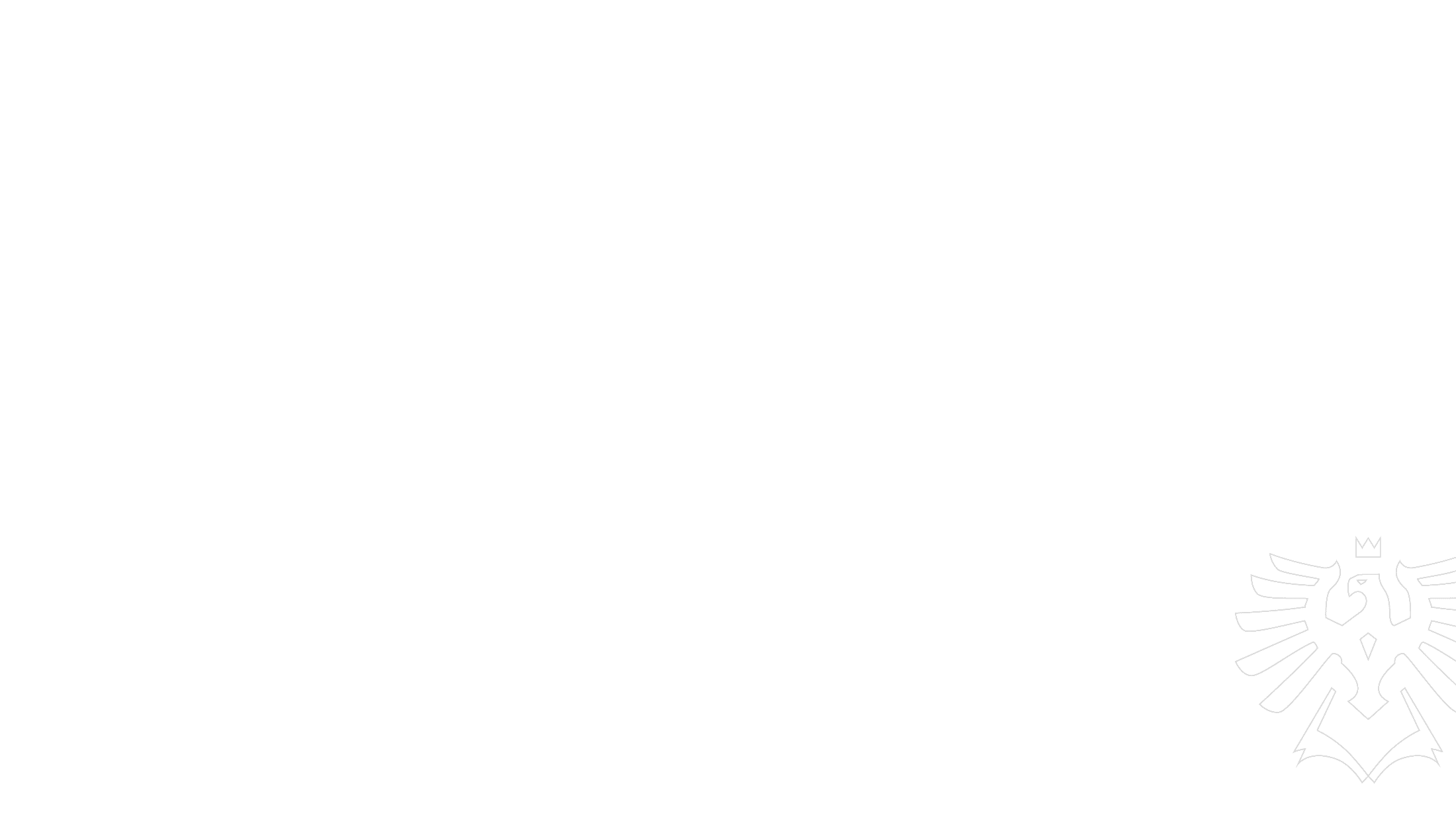 Cvičení: Porovnání světelných podmínek
Vyfoťte produktovou fotografii
Světlo z místnosti
S použitím LED trvalých světel
Porovnání a reflexe úkolu
Slezská univerzita
Update v chatGPT
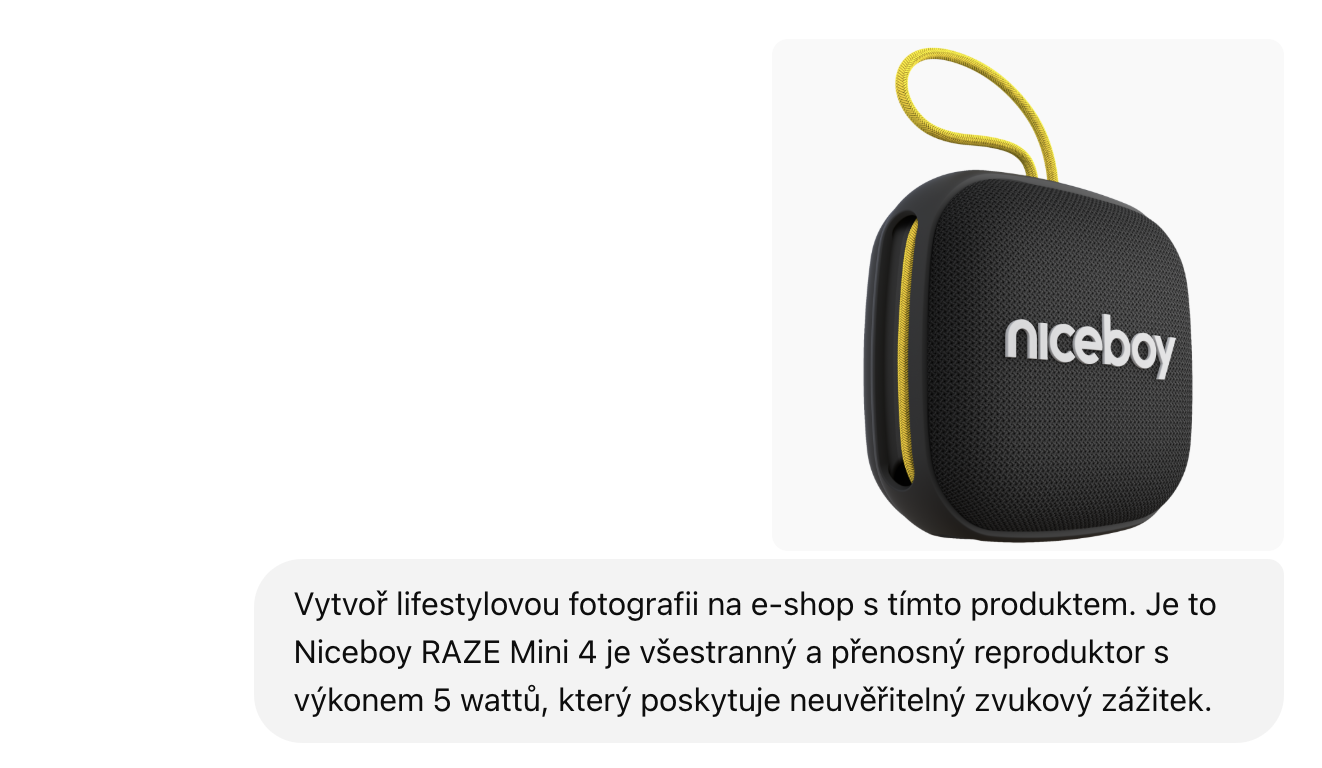 Slezská univerzita
konec lifestyle fotek?
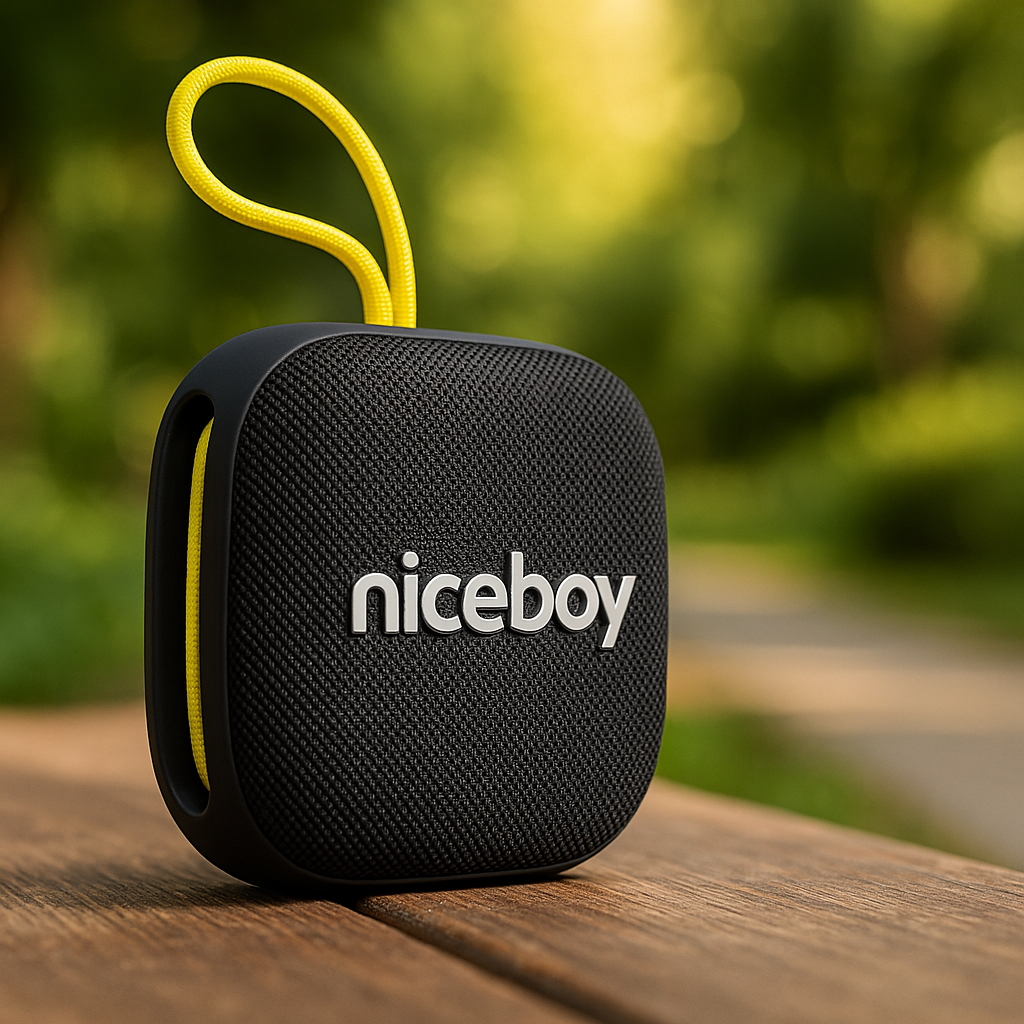 Slezská univerzita
konec lifestyle fotek?
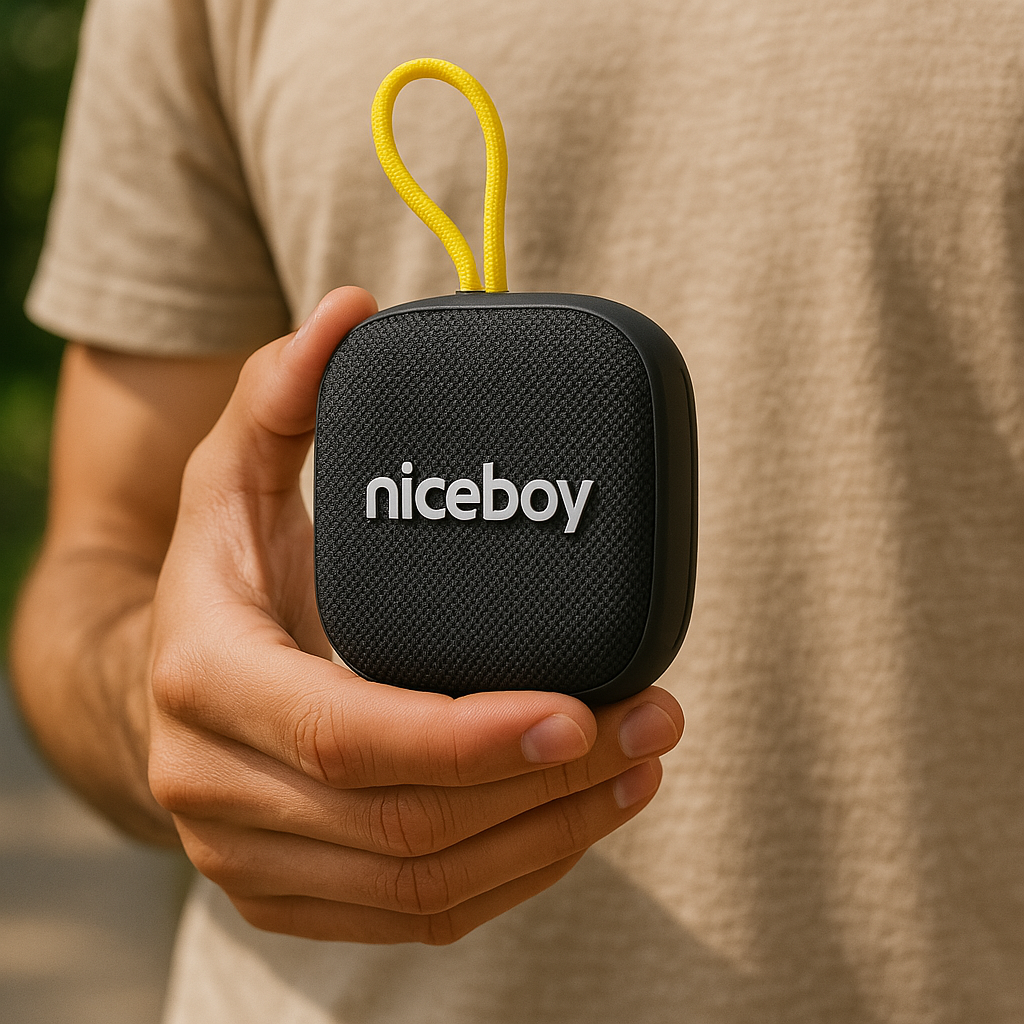 Slezská univerzita
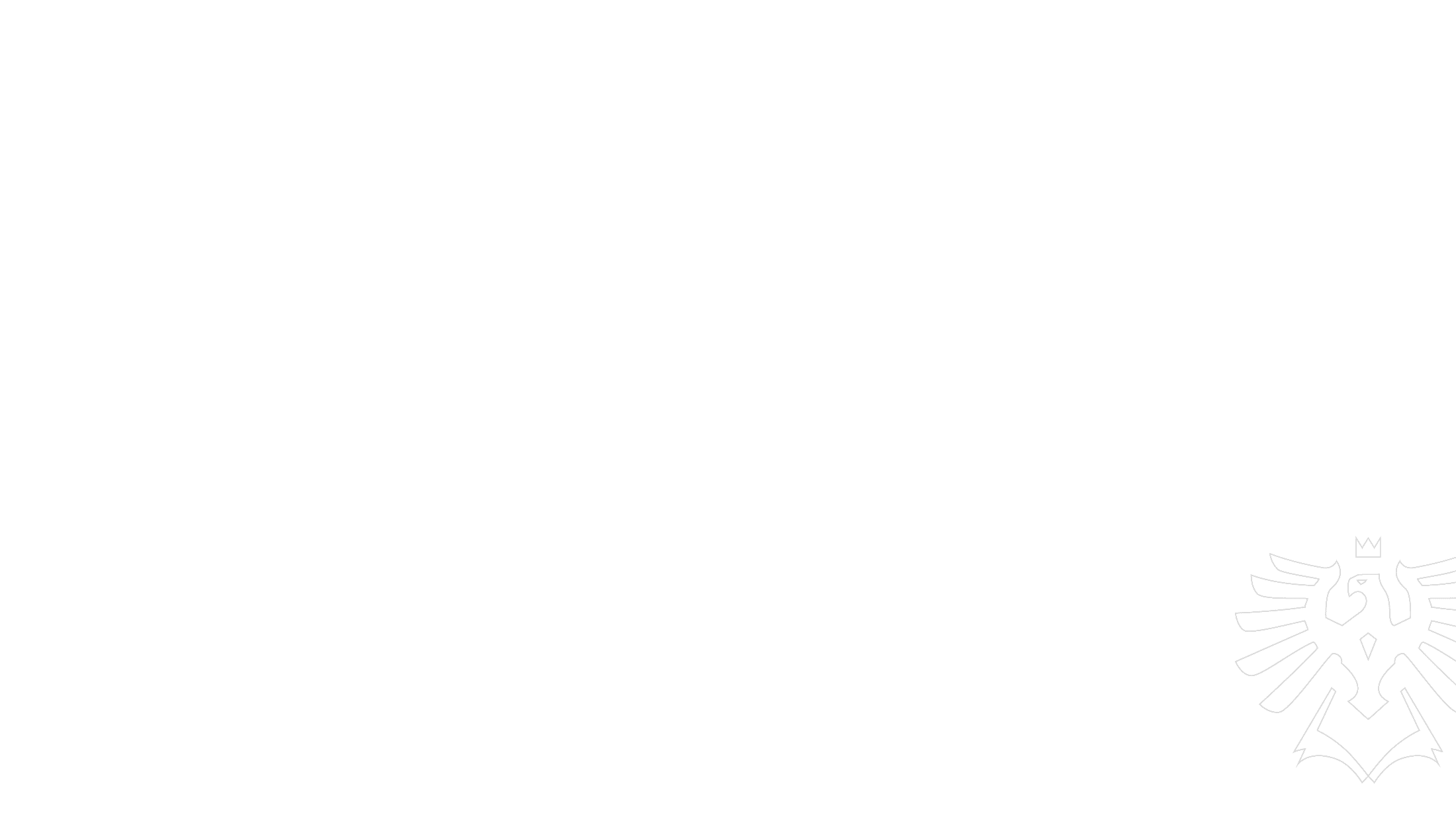 Cvičení k úpravě
Složka v IS kde jsou raw a jpg soubory se kterými dnes budeme pracovat.
Použijeme Affinity ale princip úprav je stejný jako v jiných SW: Lightroom od Adobe, Snapseed, Polarr, Canva a jiné.
Slezská univerzita
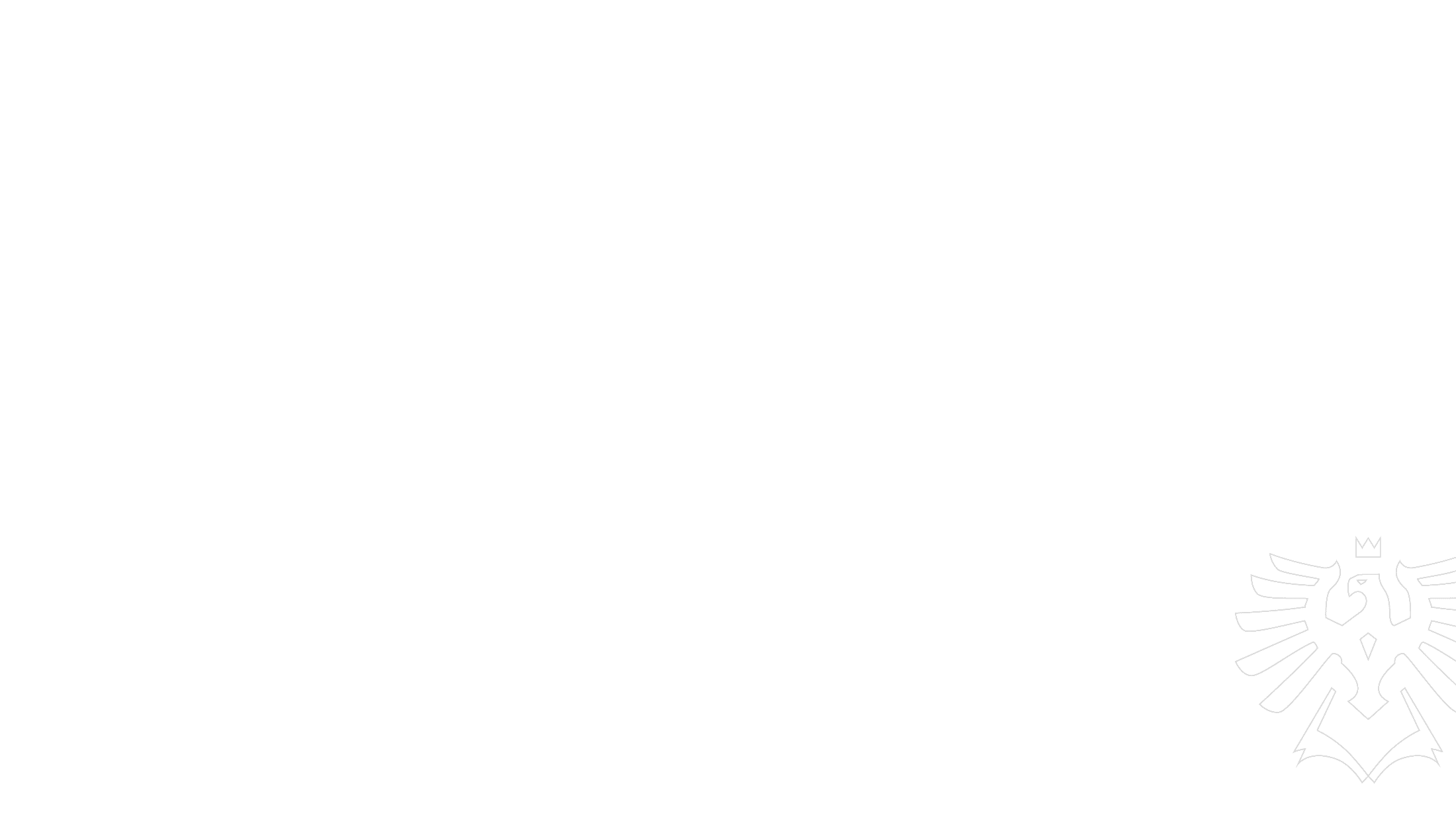 polarr
Online editor, desktop verze umí raw.
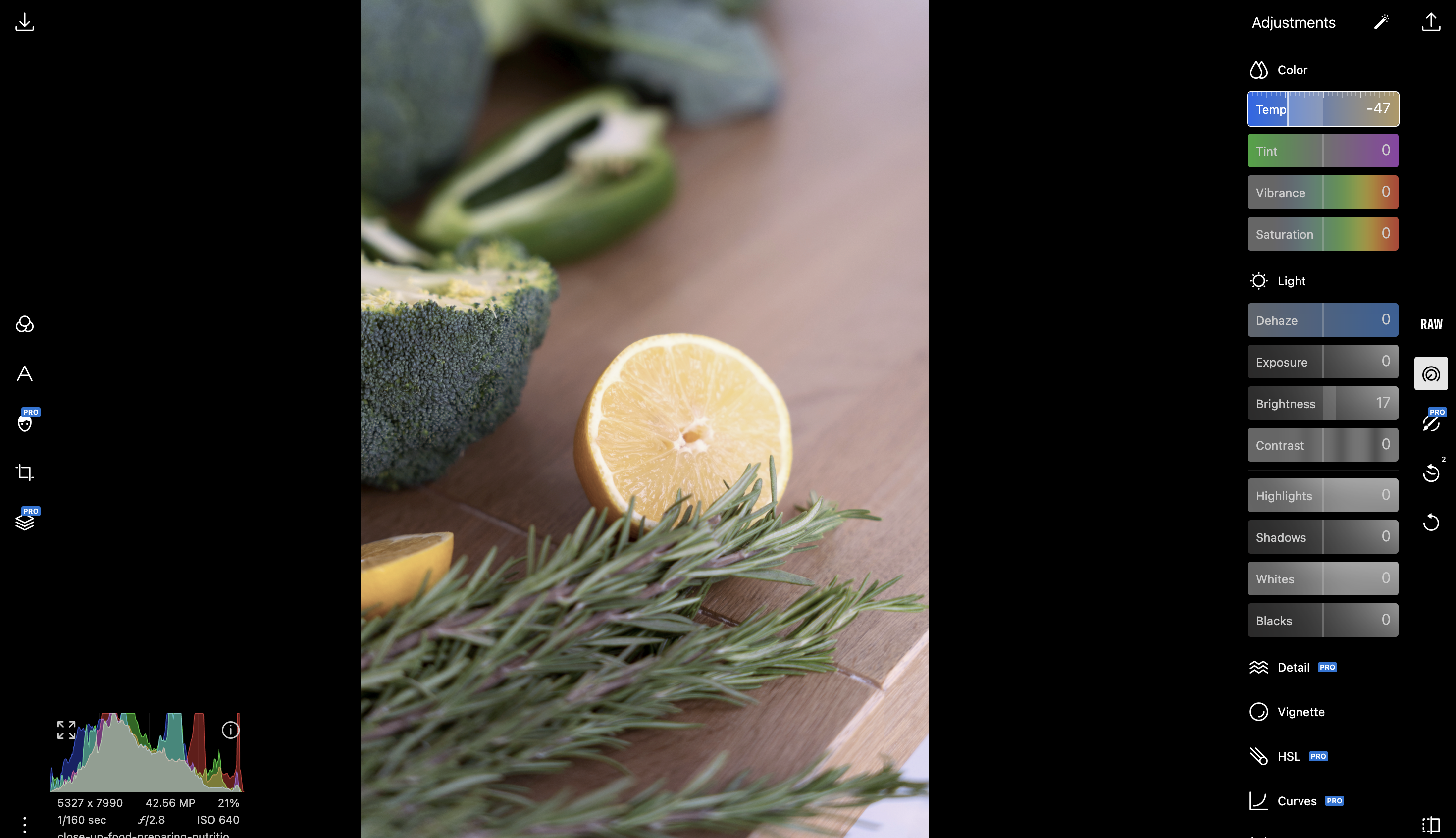 Slezská univerzita
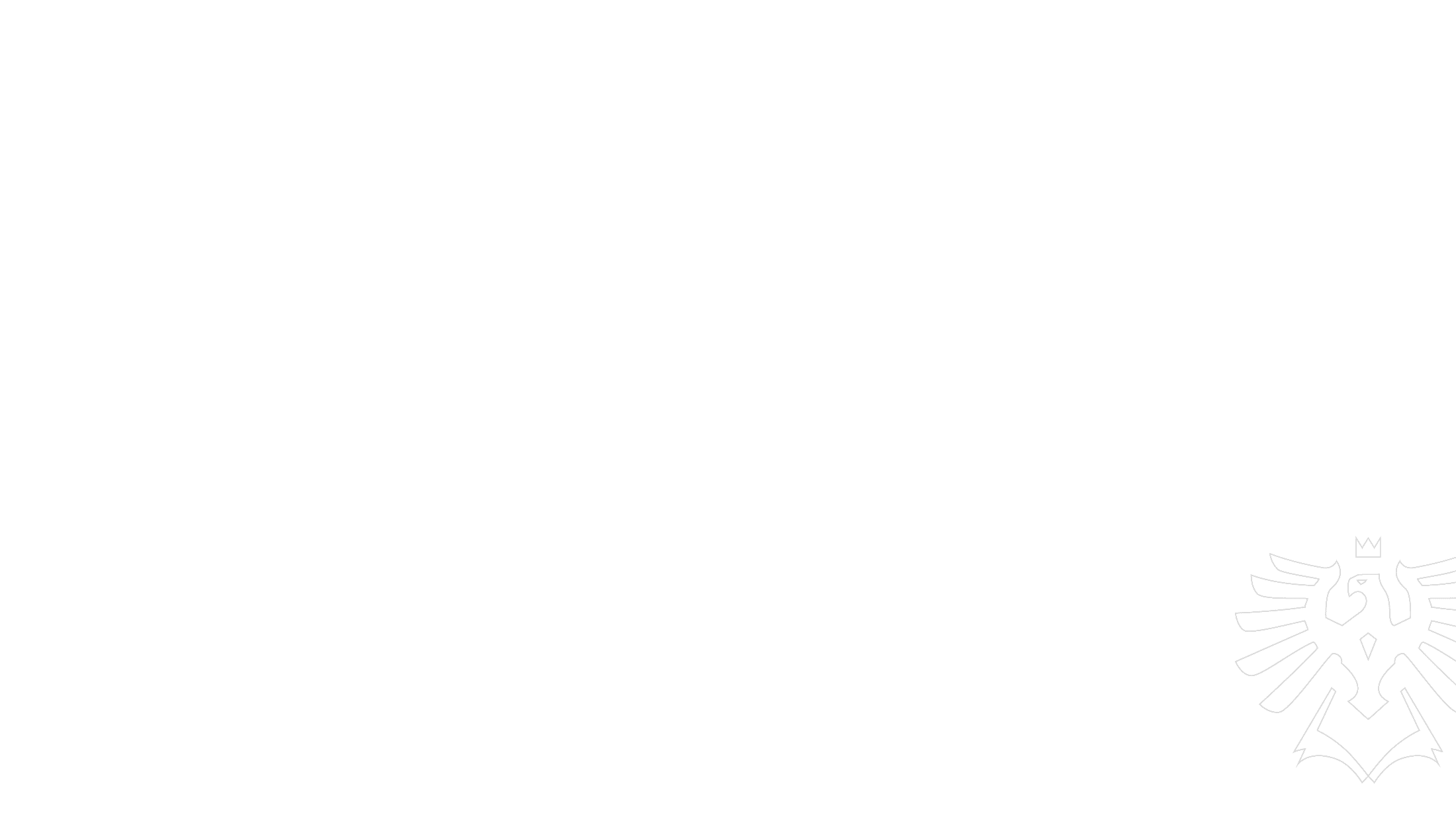 Canva
Méně editačních funkcí, ale základní úprava fotografií lze provést
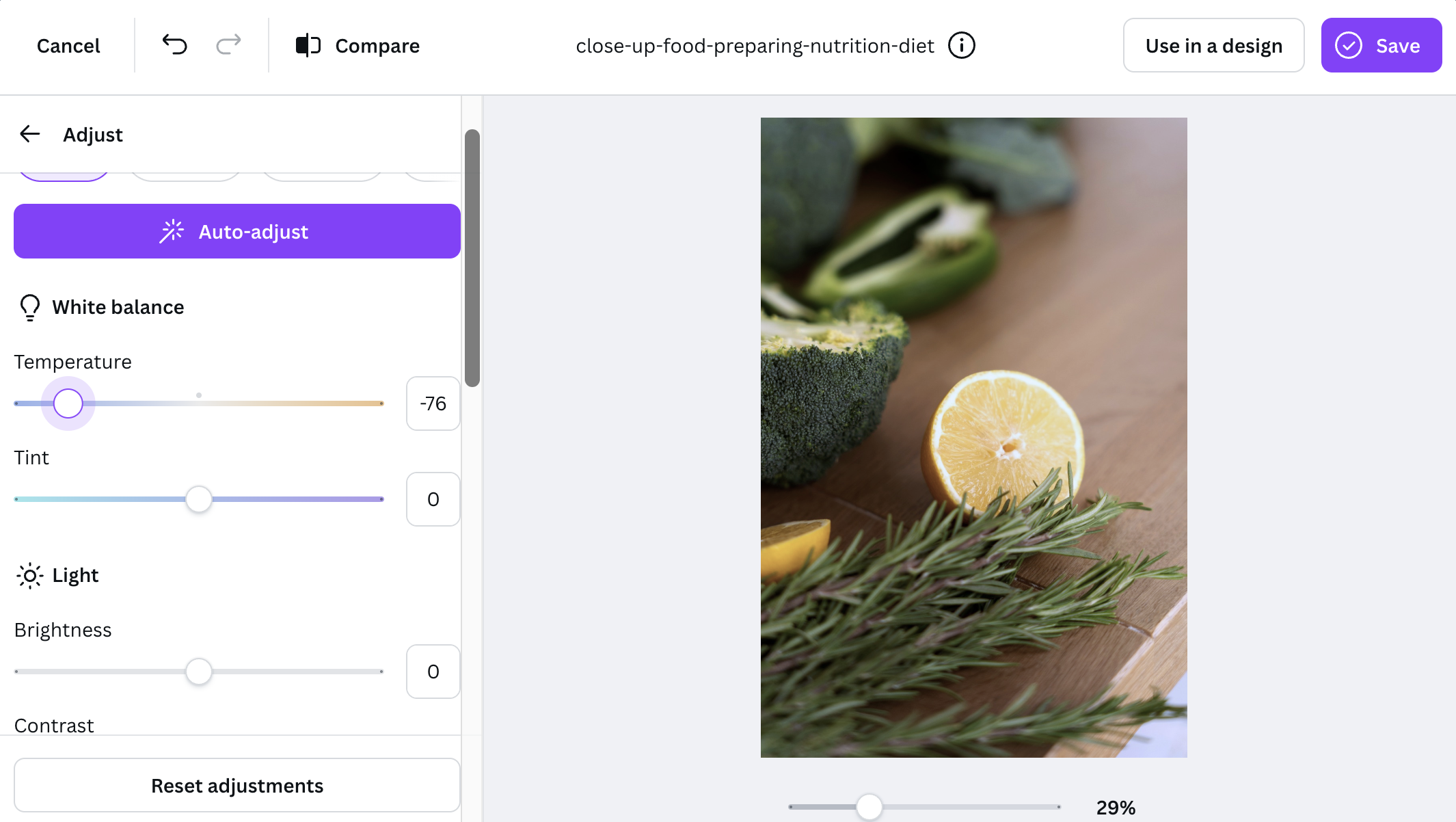 Slezská univerzita
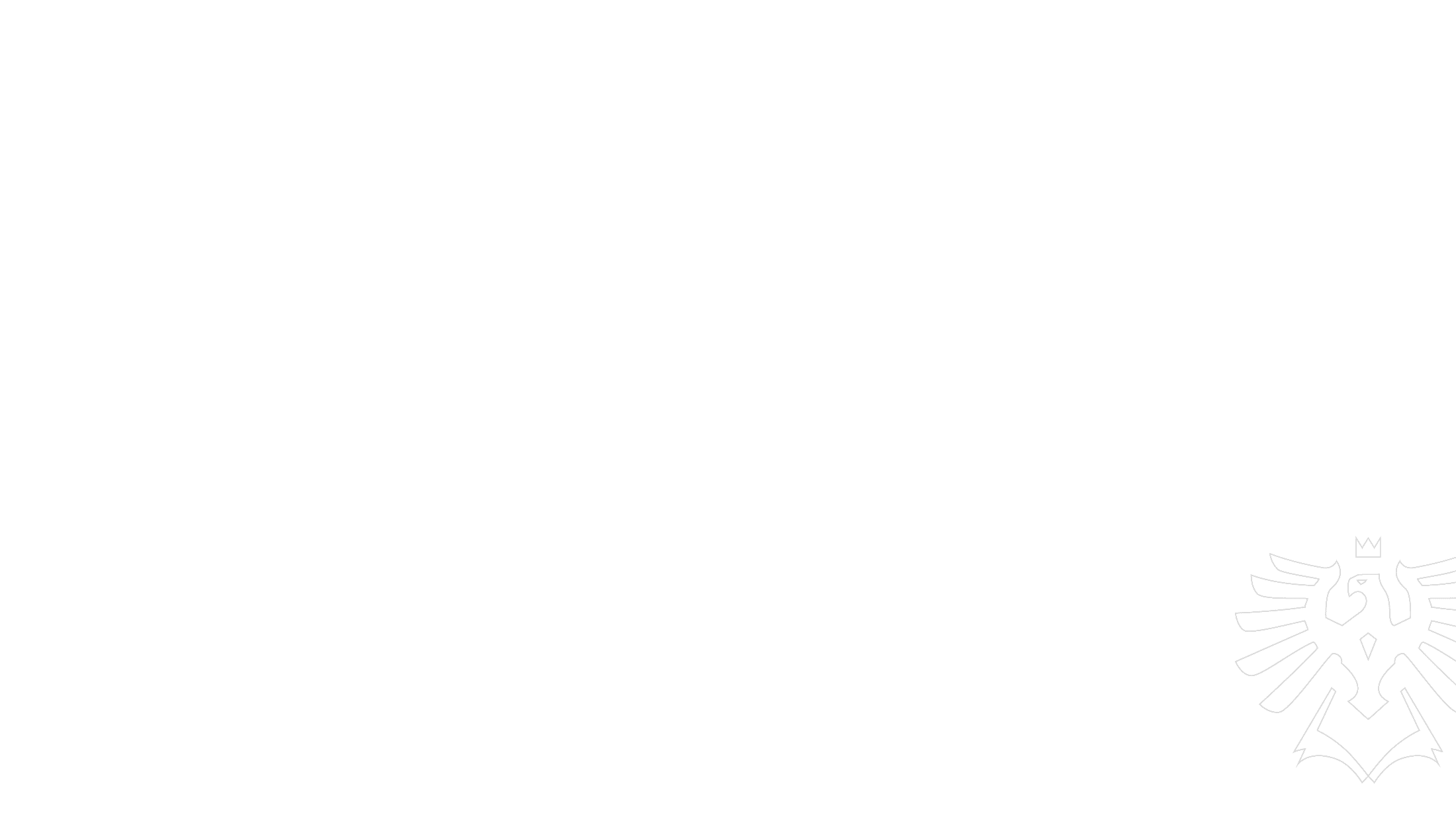 Affinity pro úpravy fotek
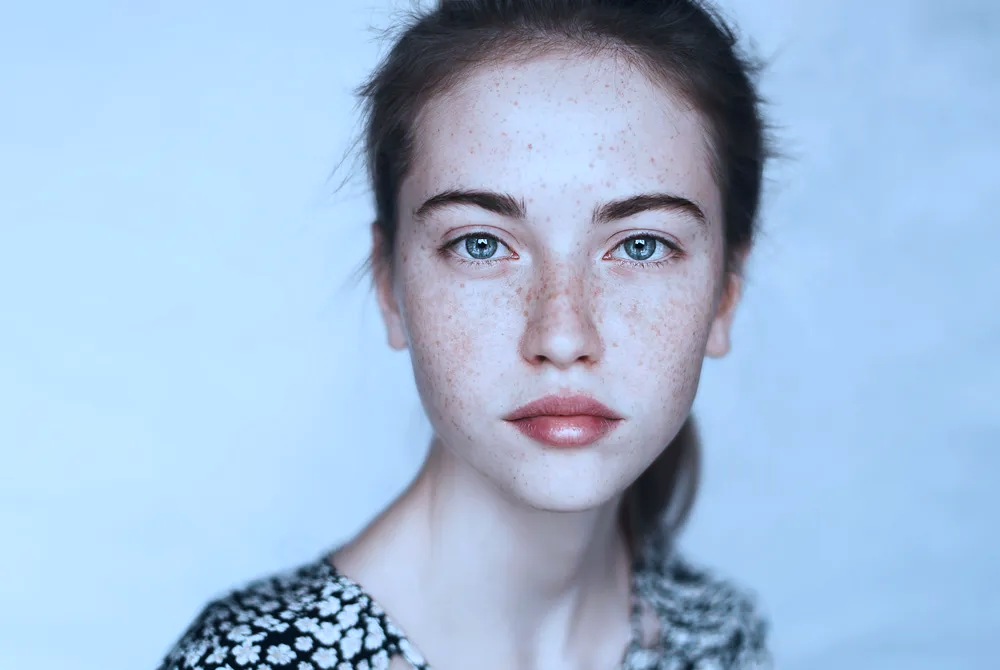 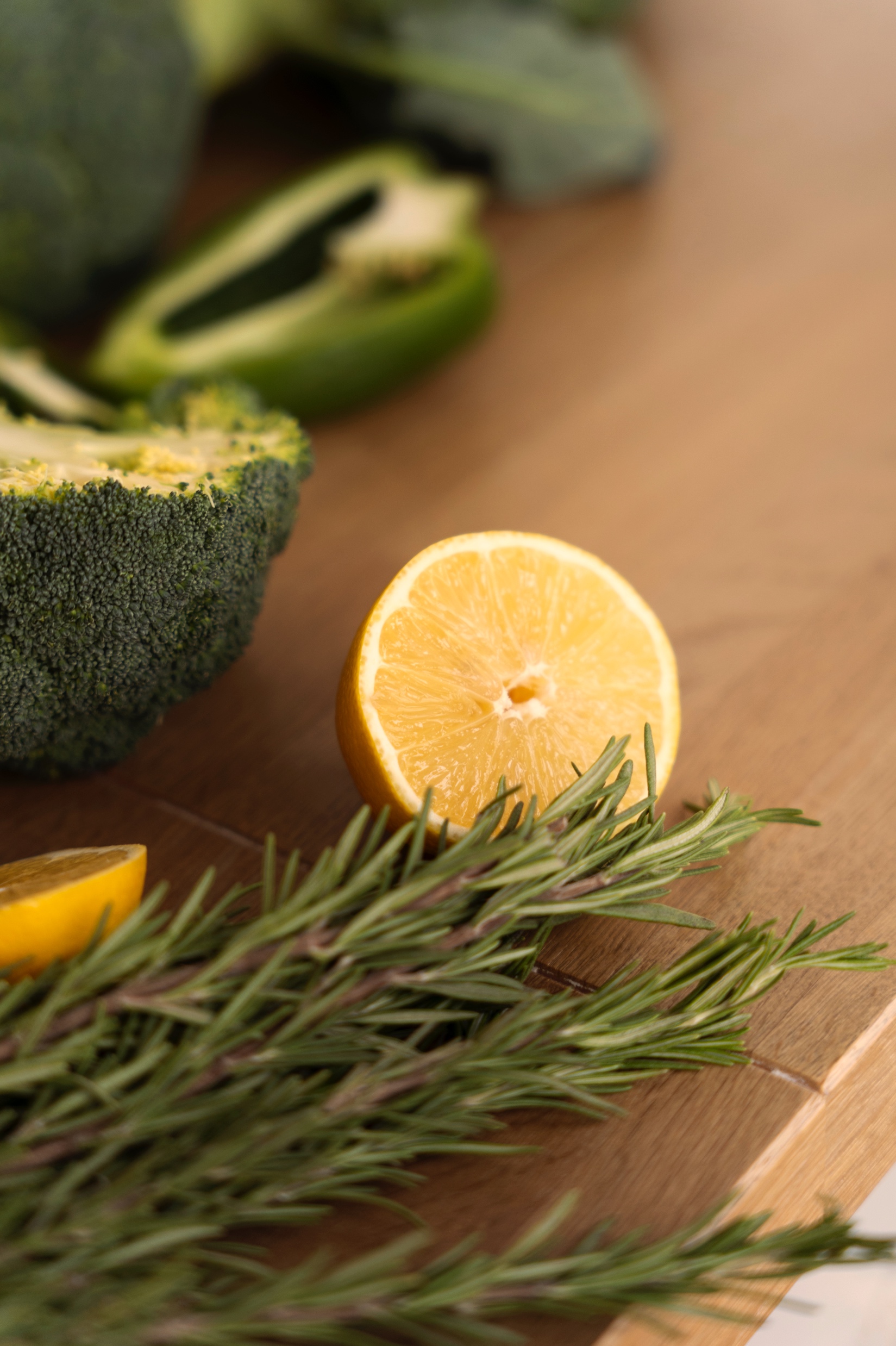 Stáhněte si tyto fotografie
Nahrajte do Affinity a odstraňte problémy fotografie.
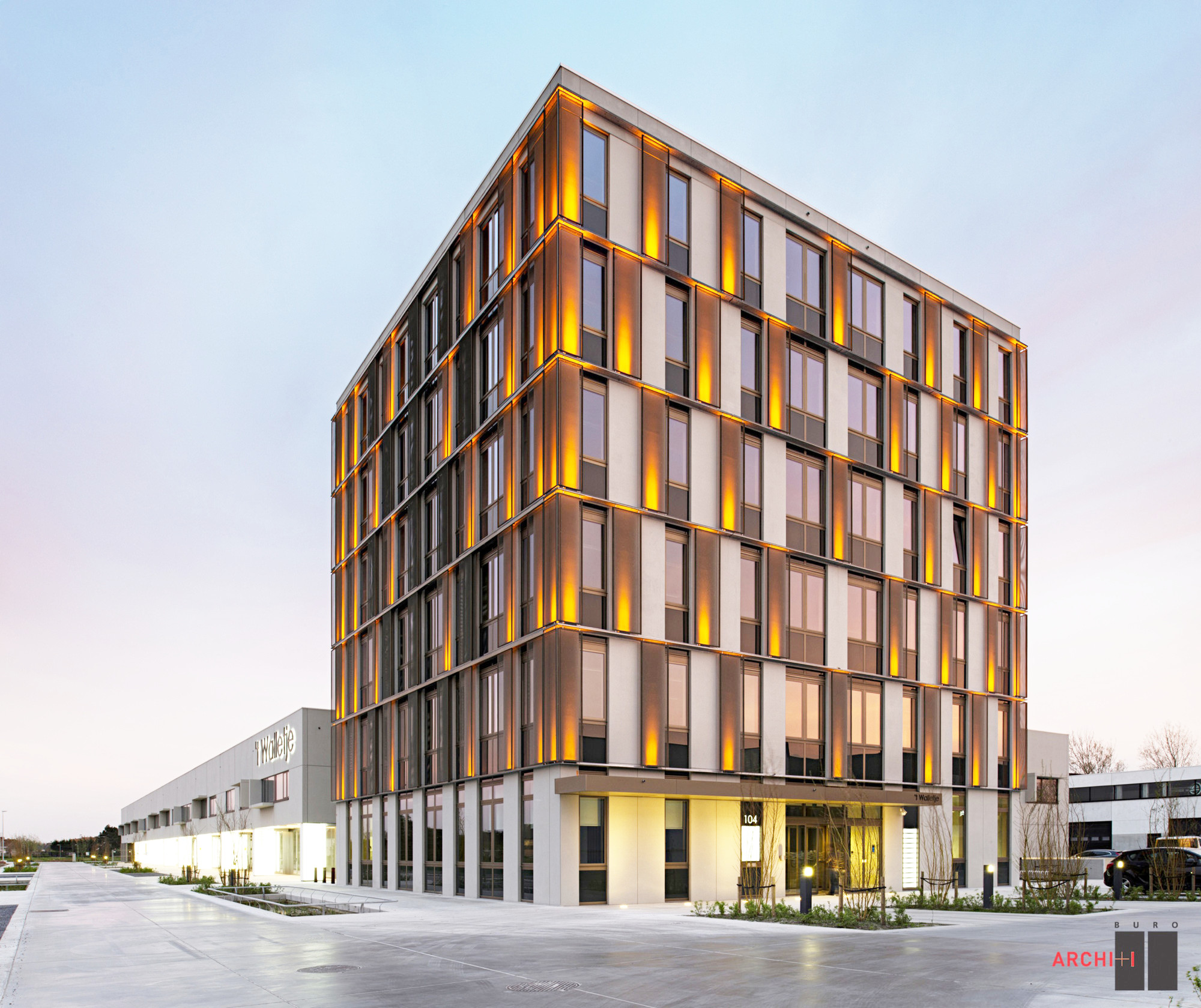 Slezská univerzita
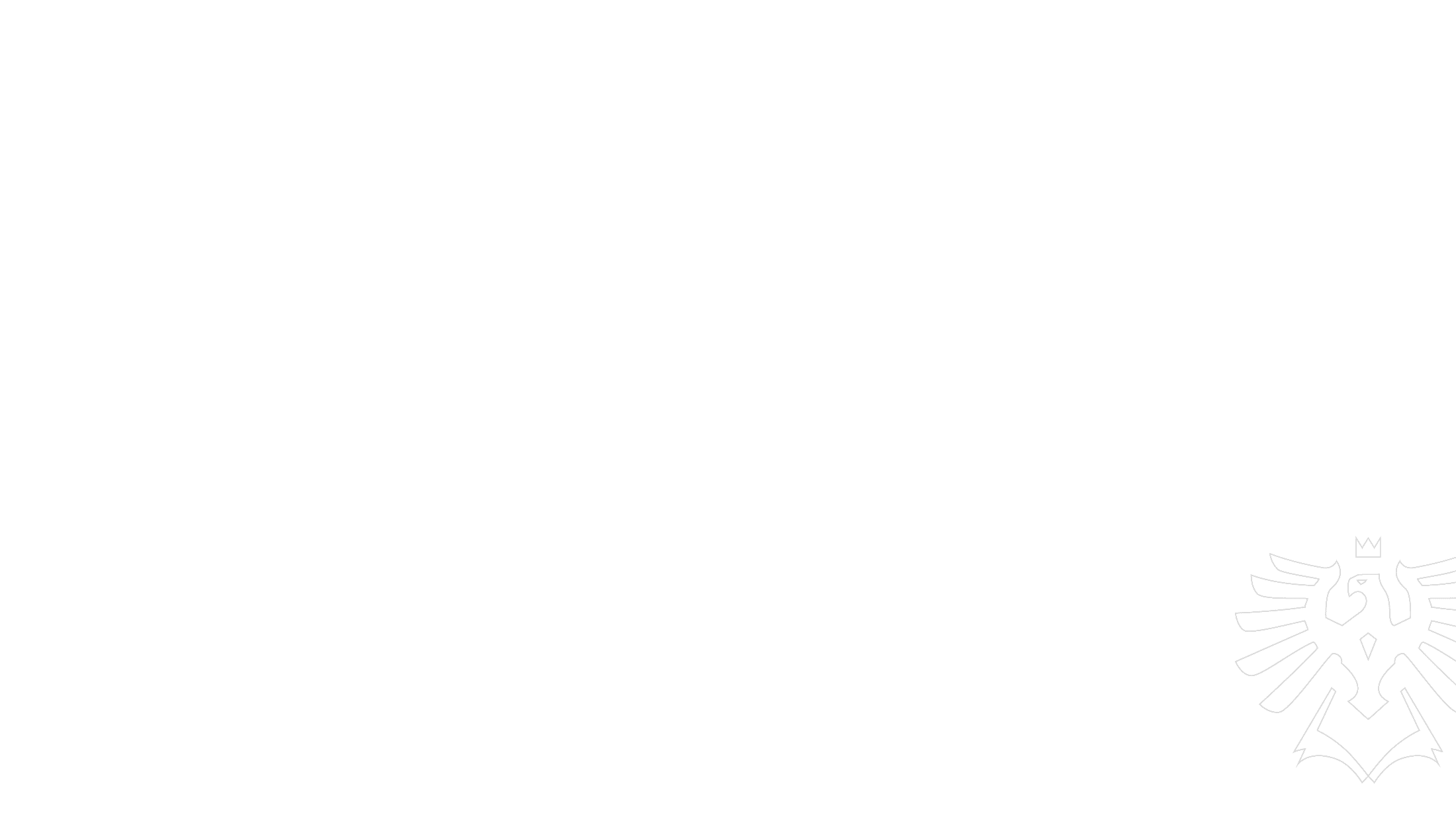 Affinity pro úpravy fotek
Develop persona:
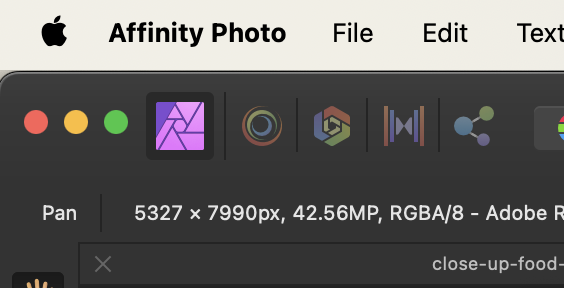 Slezská univerzita
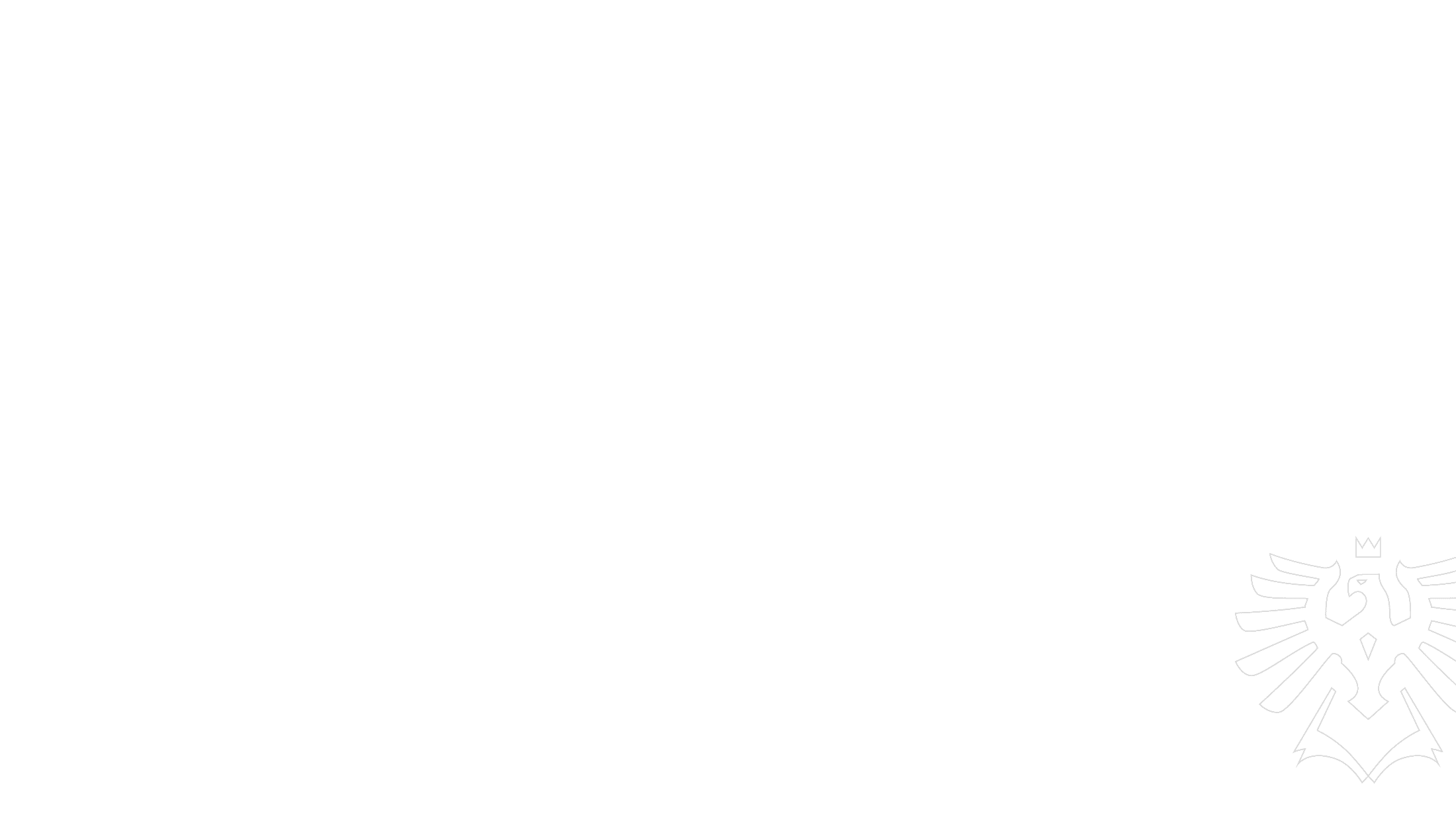 Nový panel
Exposure
Ovlivňuje celkovou světlost nebo tmavost snímku. 
Enhance
Contrast
Zvětšuje nebo zmenšuje rozdíl mezi světlými a tmavými oblastmi.
Clarity
Při zvýšení clarity se zdůrazní detaily a textura 
Saturation a Vibrance
Zvyšuje nebo snižuje sytost všech barev. Vibrance zesiluje méně nasycené barvy.
Slezská univerzita
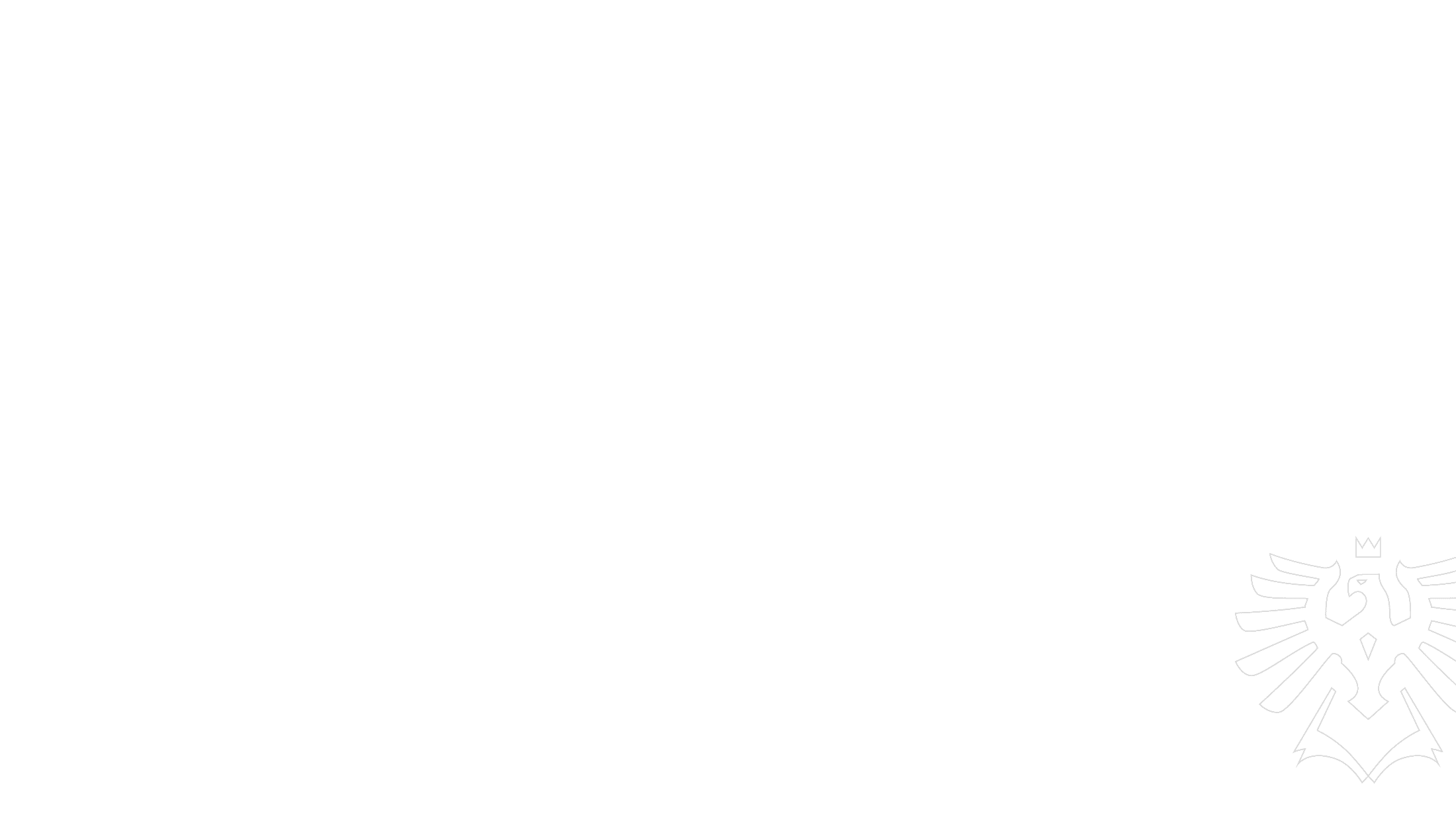 Nový panel
White Balance
Temperature
Přechází od teplého (oranžovějšího) po studené (modřejší) podání barev.
Tint
Umožňuje kompenzovat nazelenalý či purpurový nádech světla (např. zářivkové osvětlení).
Shadows & Highlights
Umožňují samostatně zesvětlit/ztemnit tmavé (Shadows) nebo světlé (Highlights) oblasti.
Profiles
Nebudeme používat souvisí s nastavením výstupu.
Slezská univerzita
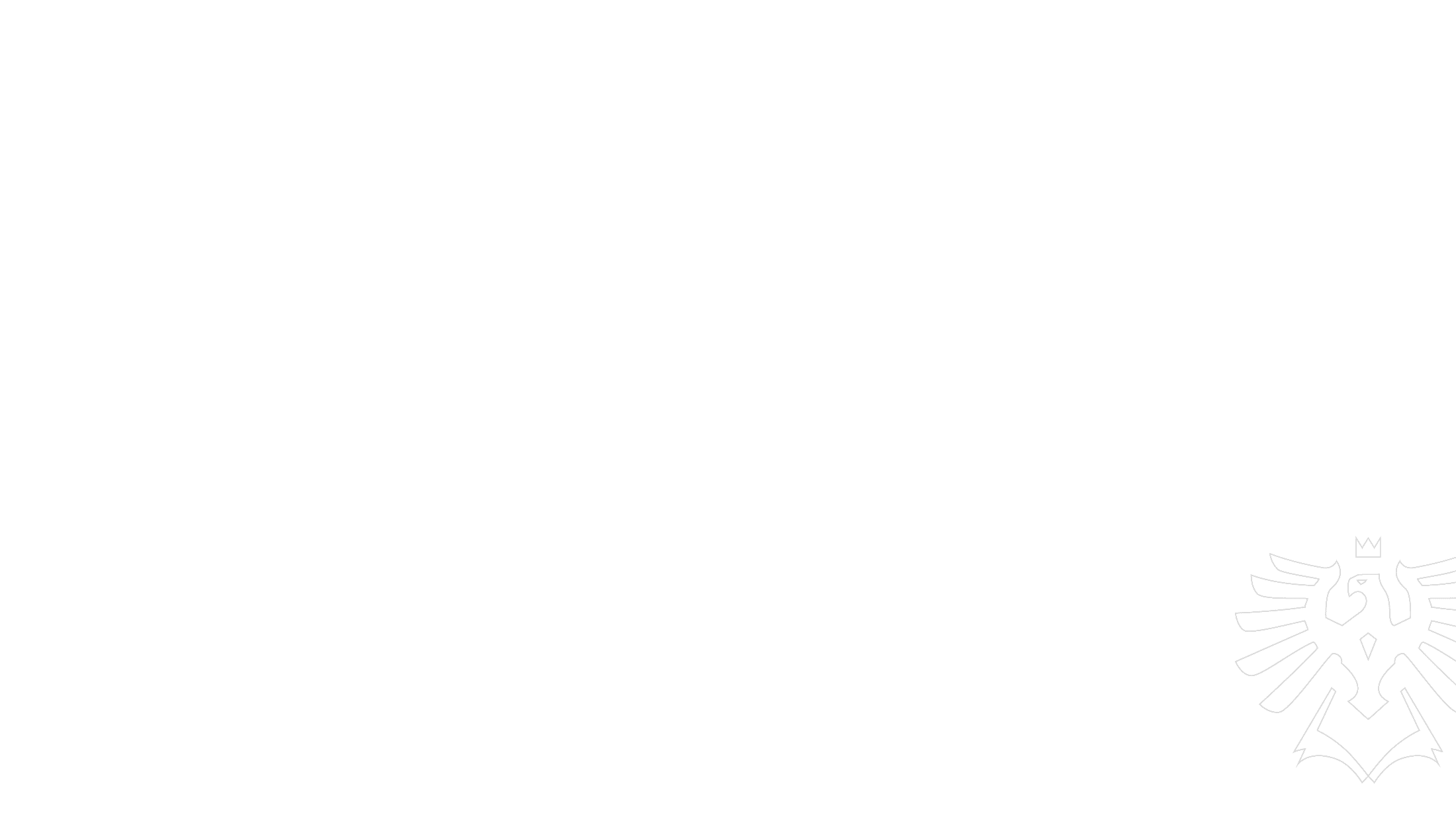 Barva Světla
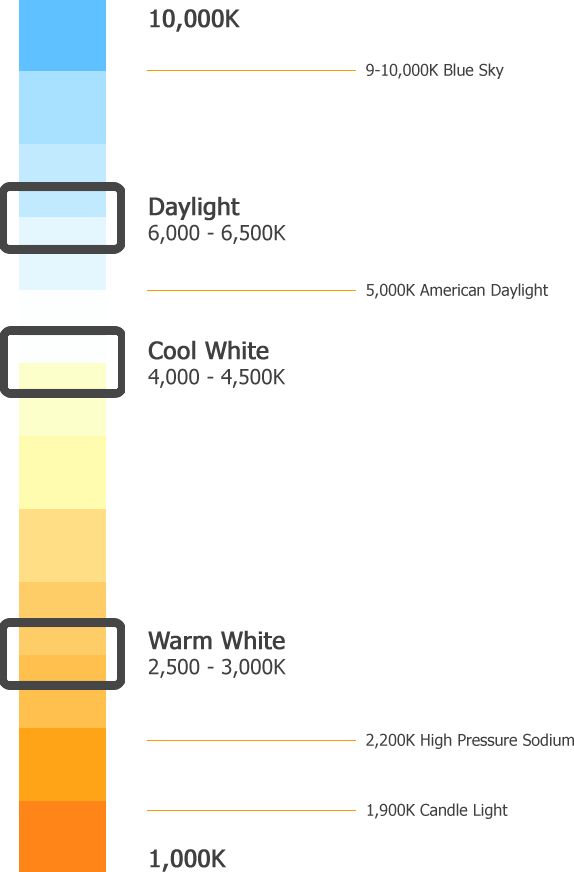 Různé světelné zdroje mají různou barvu světla. 
Barva světla (někdy se používá termín teplota chromatičnosti) je vyjádřena teplotou, na kterou je nutné zahřát černé těleso, aby dosáhlo daného barevného odstínu. 
Barva světelného zdroje se udává v Kelvinech. Když budete zahřívat černé těleso, postupně vlivem žáru začne červenat, oranžovět, žloutnout, bělat, až nakonec přejde při nejvyšší teplotě do modré barvy.
Slezská univerzita
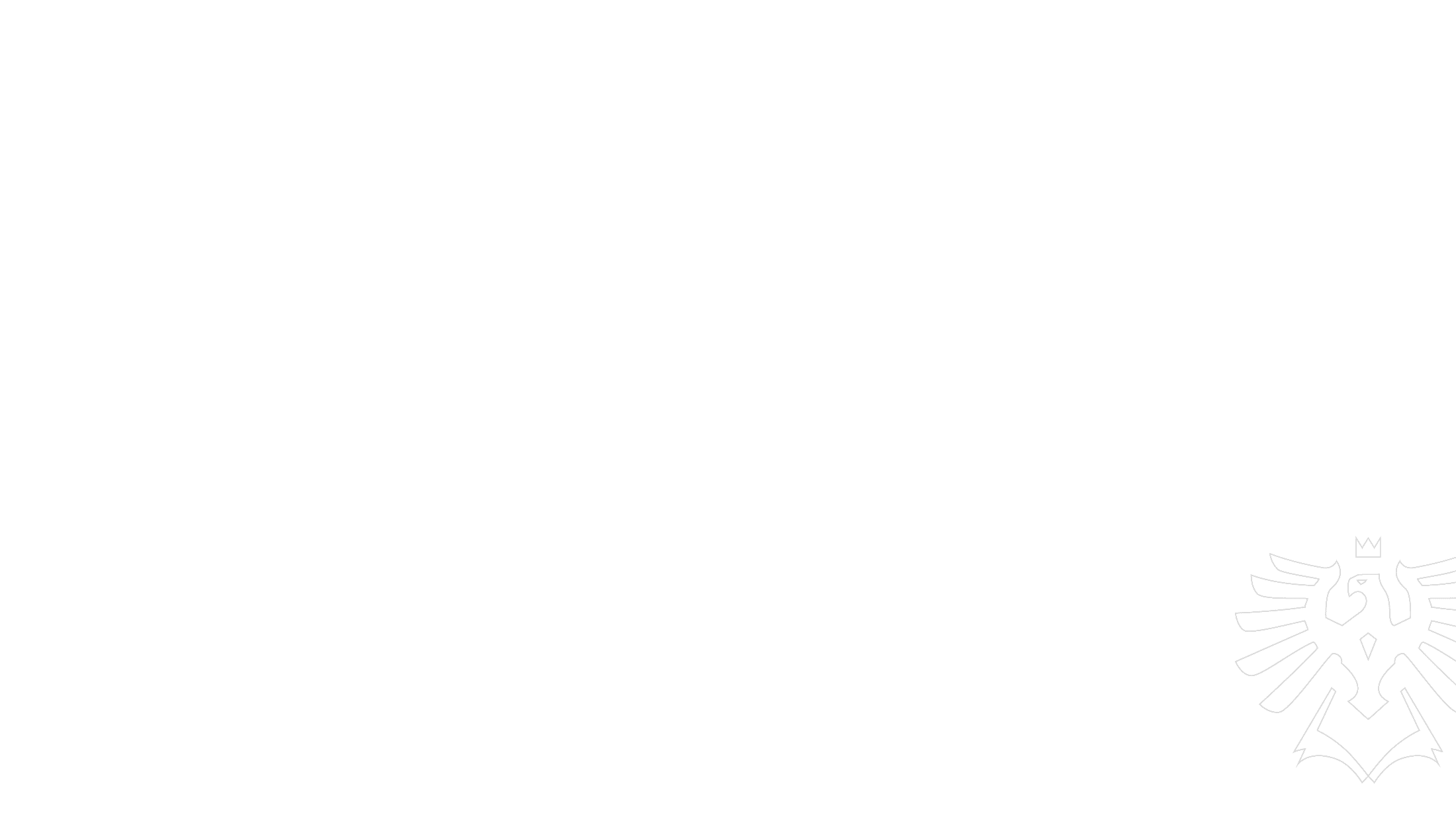 Affinity pro úpravy fotek
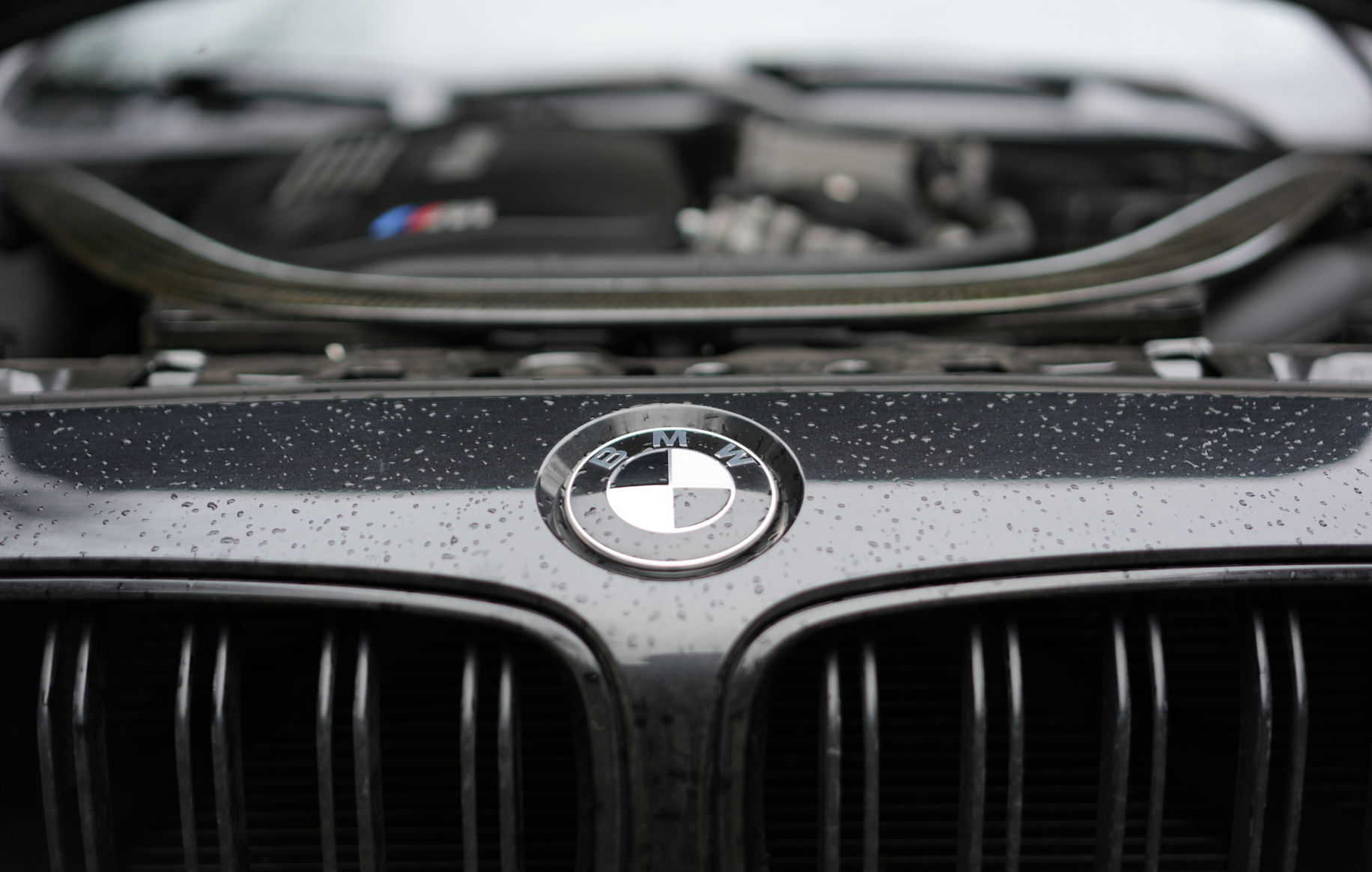 Nahrajte tuto fotku v obou formátech RAW a JPG.
Ve funkci Develop persona upravte např. Contrast, Clarity a Shadows a provnejte možnosti RAW oproti JPG.
Slezská univerzita
Affinity pro úpravy fotek
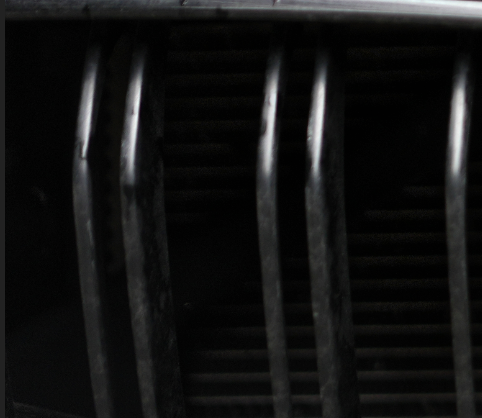 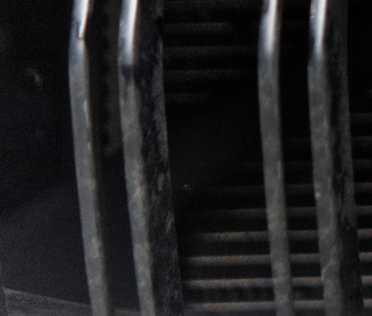 JPG
RAW
Slezská univerzita
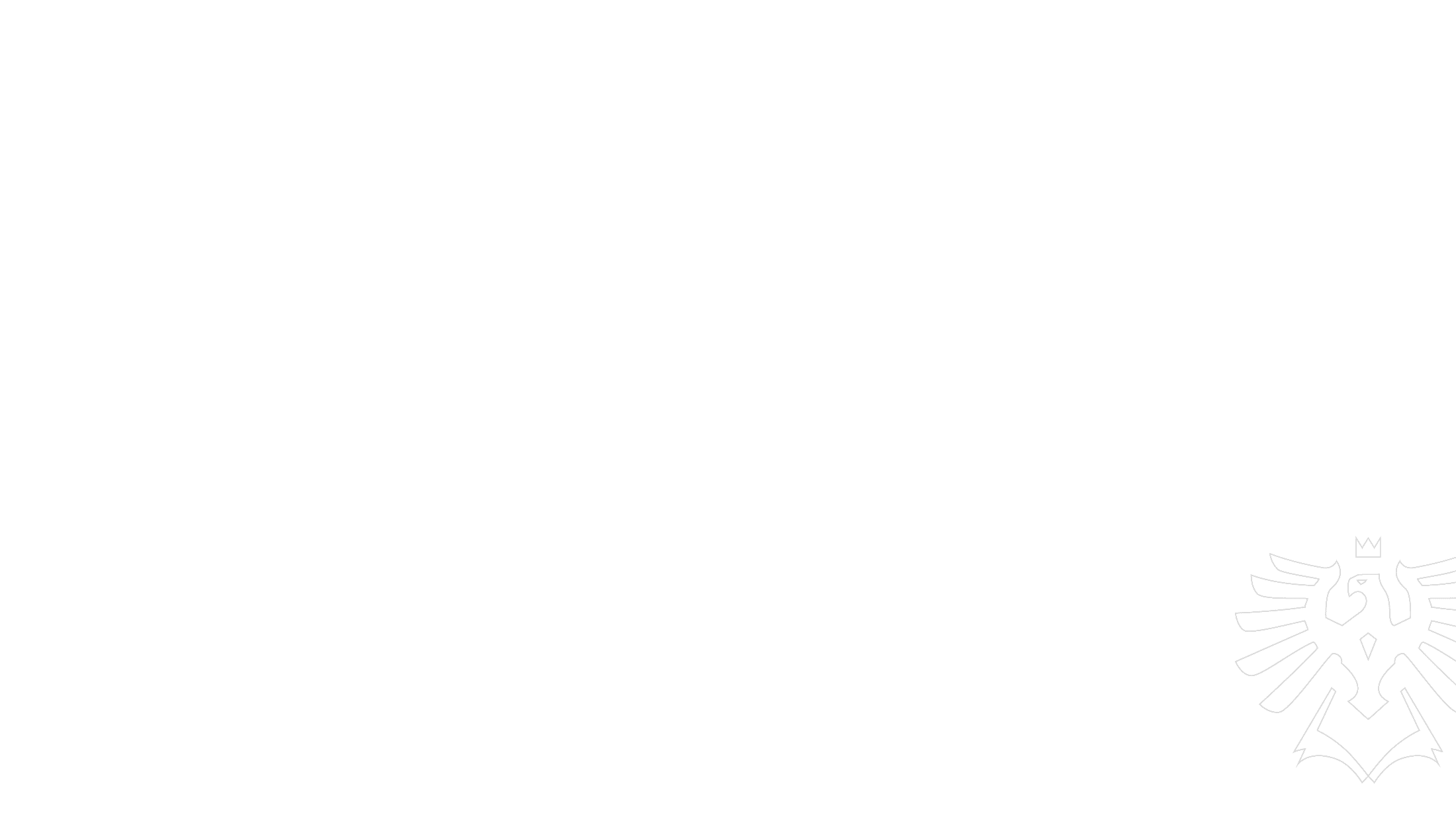 Affinity pro úpravy fotek
Nahrajte tuto fotku a upravte některé její vlastnosti.
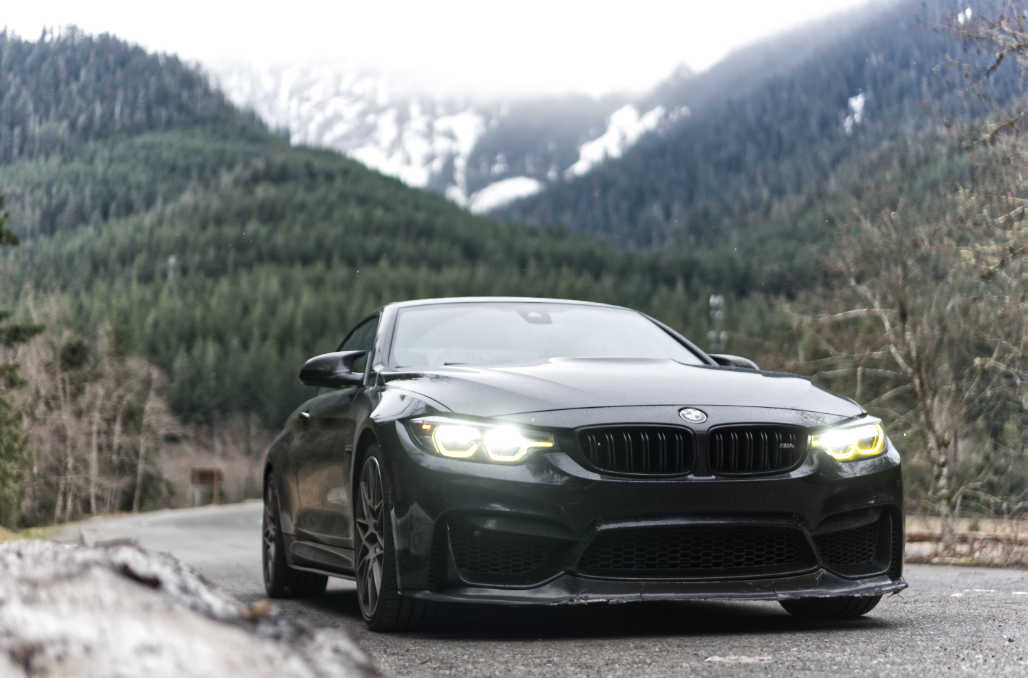 Slezská univerzita
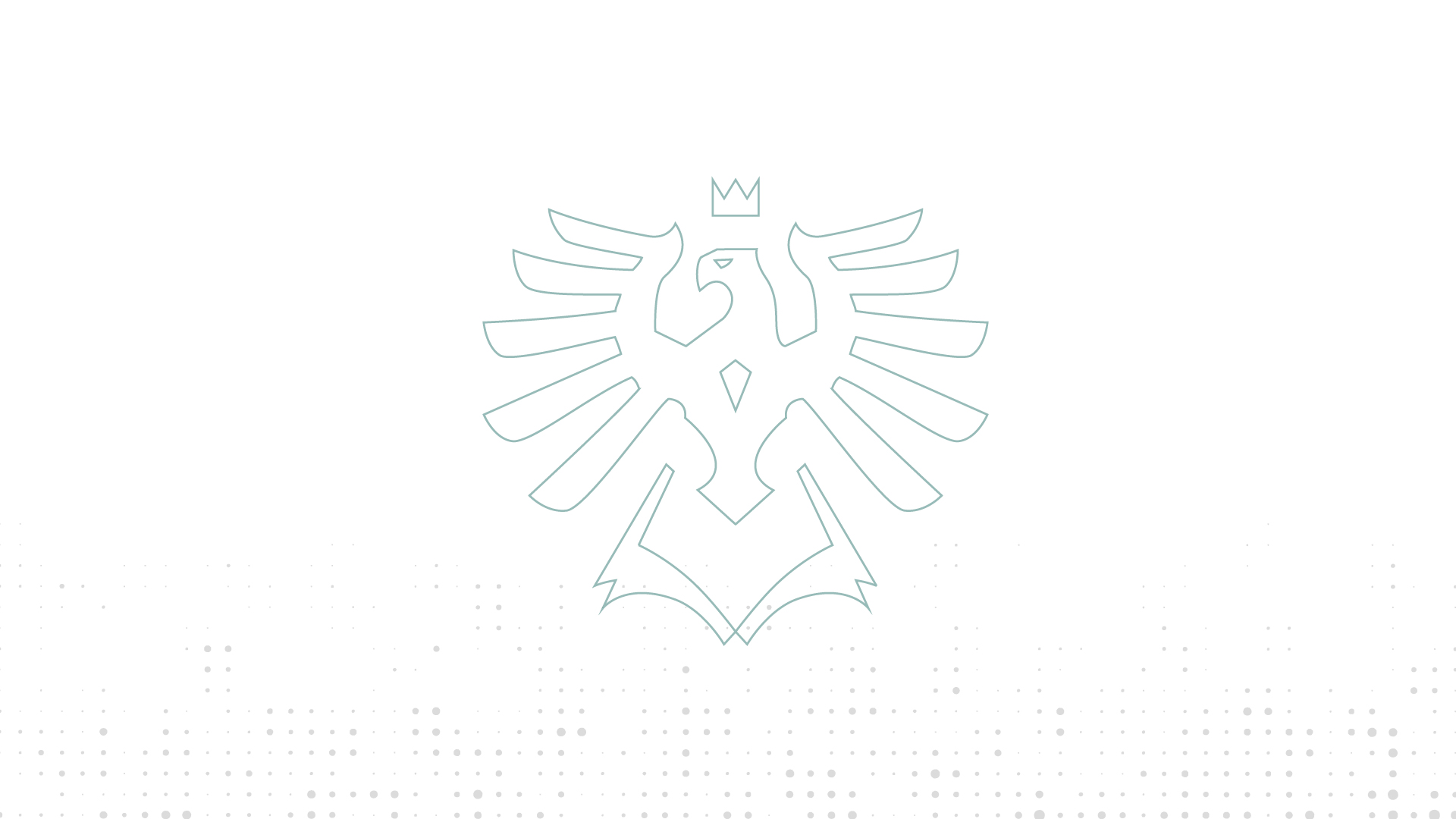 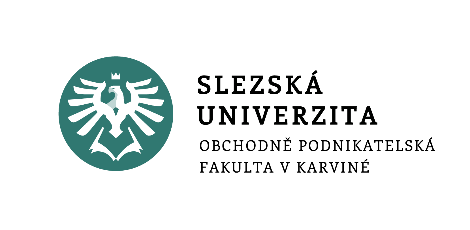 DÍKYza pozornost
www.slu.cz/opf/cz